Муниципальное казенное дошкольное образовательное учреждение Искитимского района    Новосибирской   области   детский  сад  комбинированного вида «Красная шапочка»  р.п. Линево_________________________________________________________________________Адрес: 633216 р.п. Линево 4 - микрорайон д. 15,  Искитимский  район, Новосибирская обл., тел/ факс (8) 383 -43-33-821
Экологическое развлечение «Путешествие в волшебный лес»



Выполнила: воспитатель 1 категории
Пасканова И.В.

2022 год
Цель.Экологическое воспитание младших дошкольников.Задачи.Уточнить и расширить представления детей о лесе; закрепить знания детей о животных и  птицах. Прививать детям элементарные навыки бережного отношения к природе, формировать доброжелательность, стремление проявлять заботу и внимание ко всему живому.
Здравствуй, лес, дремучий лес,Полный сказок и чудес!Ты о чём шумишь листвоюНочью тёмной, грозовою?Что нам шепчешь на заре?Весь в росе как в серебре?Кто в глуши твоей таится:Что за зверь, какая птица?Всё открой, не утаи:Ты ведь знаешь — мы свои! (С.Погорельский)
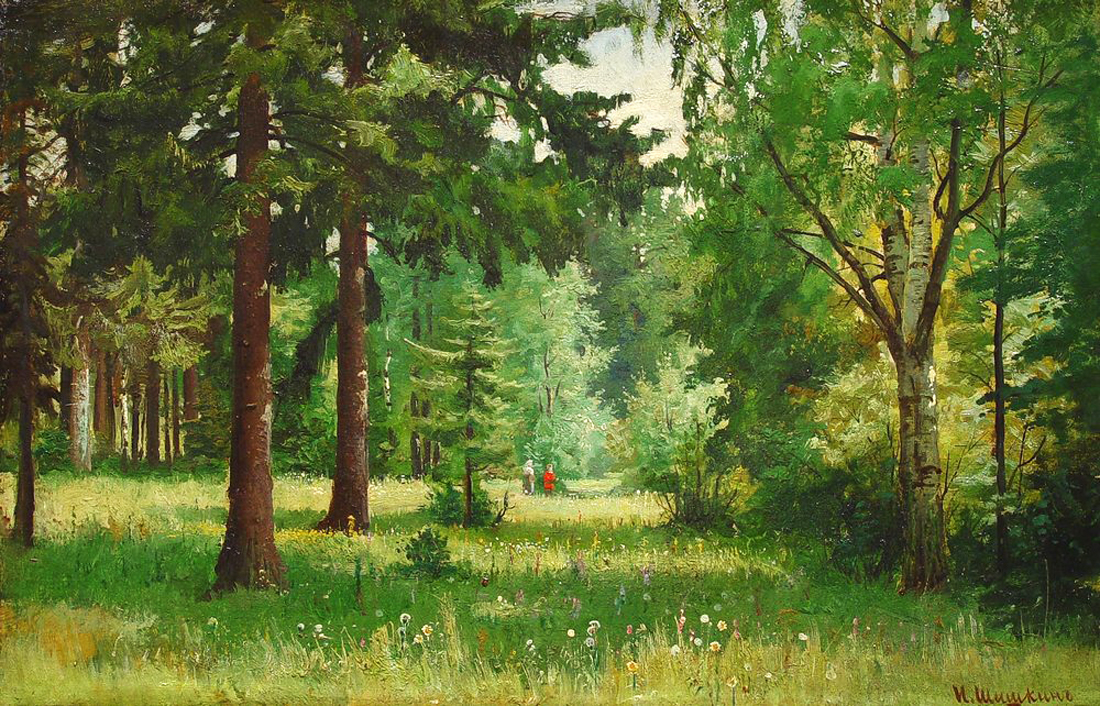 В лес ребята отправились на «веселом паровозике»
Под елками ребята встретили  зайчика. Он был огорчен тем, что его любимая полянка была закидана мусором. Но дети помогли зайчику и собрали весь мусор.
Не бросайте, люди, мусор!Может стать большим он грузом…Дар природы берегите,Ей внимание дарите!Присмотритесь, как красиво!Воды рек, морей, озёр…это — чудо, это — диво!Лес, луга, поля и бор…
Путешествуя дальше, дети встретили волка, который рассказал им о беде медведя и попросил ребят помочь мишке.
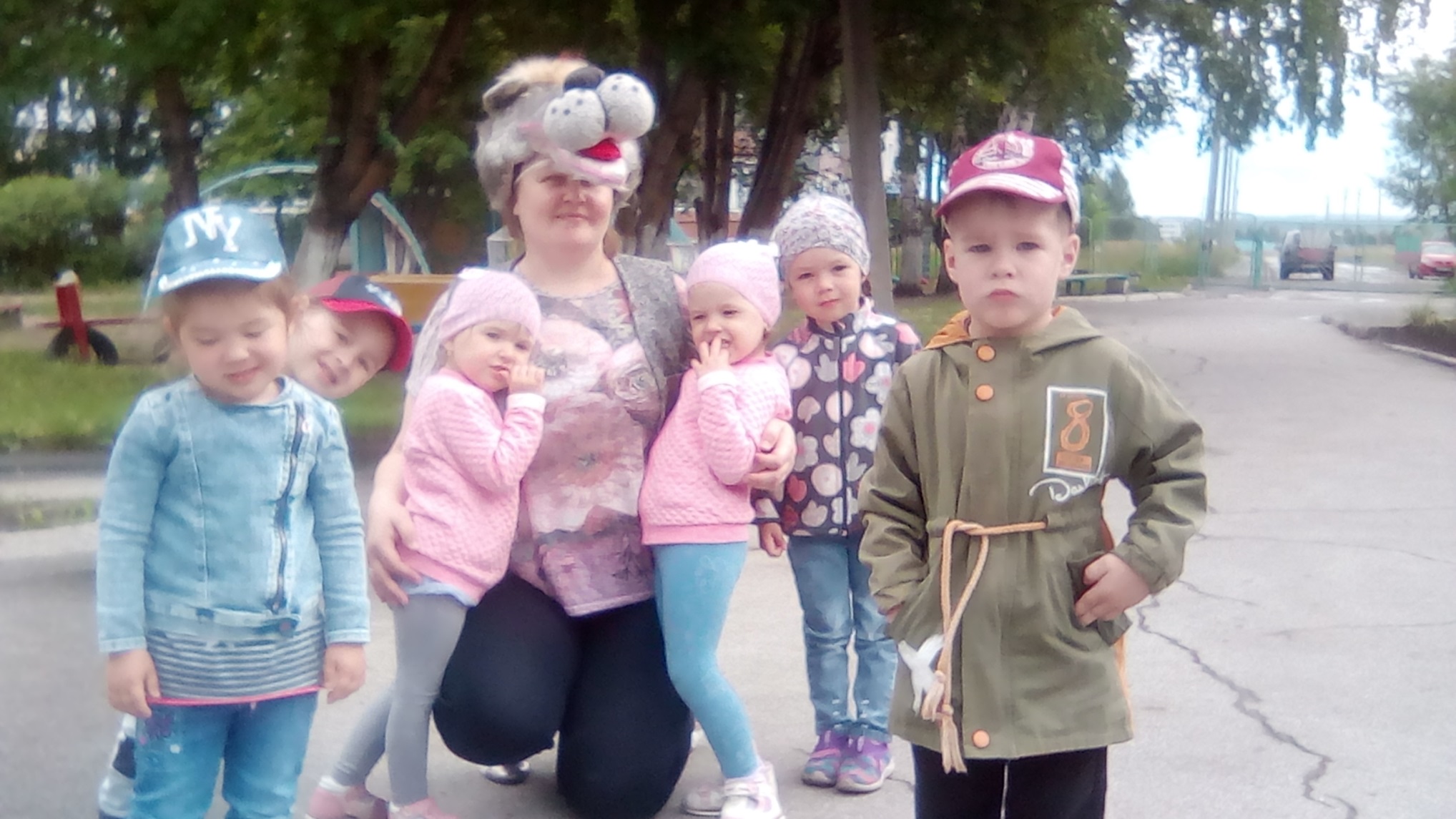 Ребята с удовольствием помогли медведю и собрали ему все шишки.
Возвращаясь домой, ребята услышали голоса птиц. всех птиц они узнали и назвали правильно. А потом покружились и в птичек превратились.
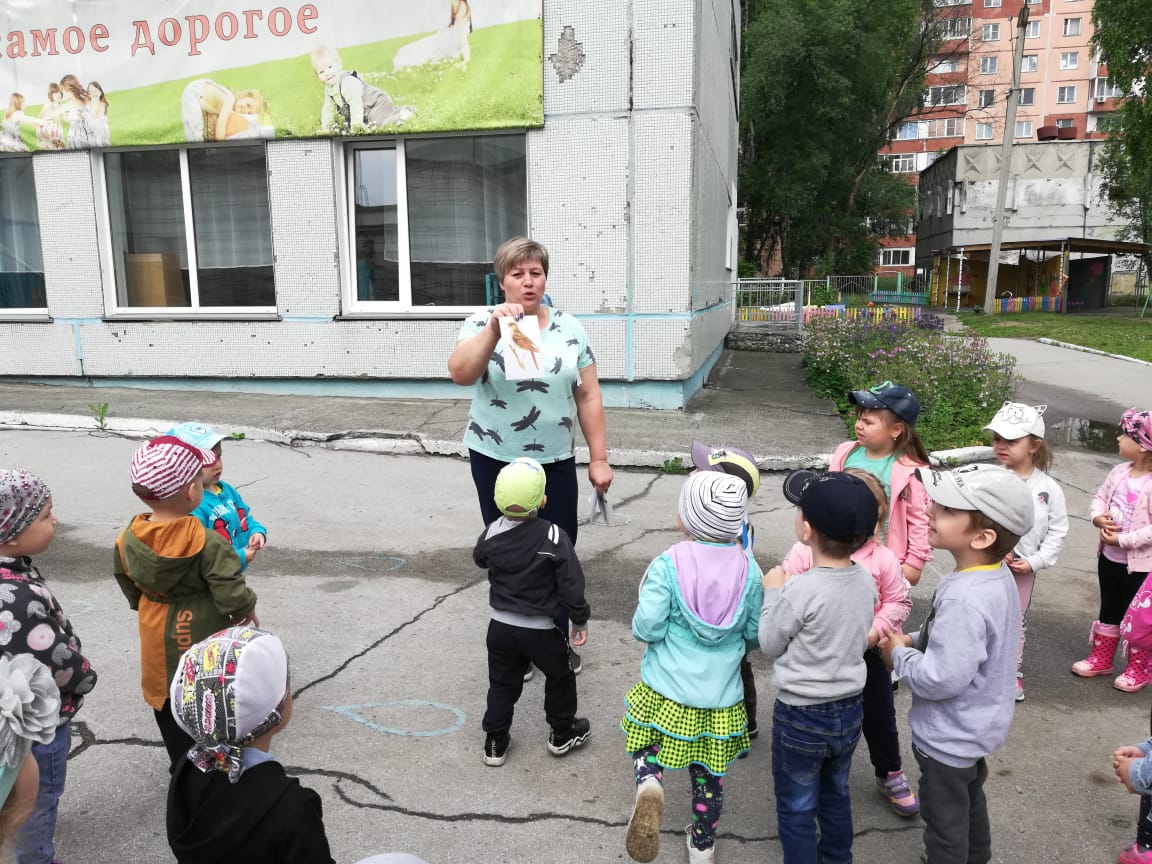 Лес дремучий, до свиданья!Мы дружить с тобою рады,Добрый лес, могучий лесПолон сказок и чудес!
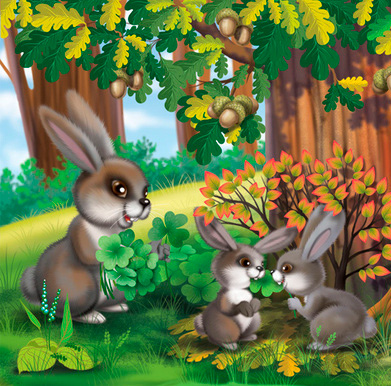